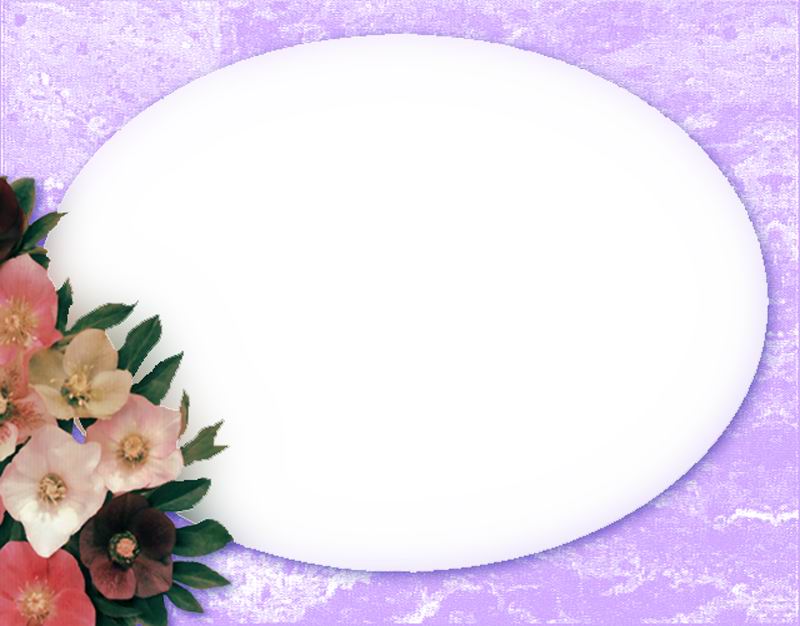 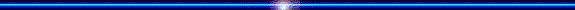 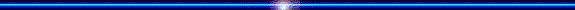 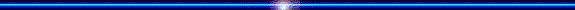 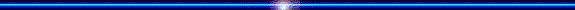 PHÒNG GIÁO DỤC VÀ ĐÀO TẠO QUẬN LONG BIÊN
TRƯỜNG TIỂU HỌC ÁI MỘ B
PHÂN MÔN: CHÍNH TẢ
LỚP 2
Bài: Bạn của Nai Nhỏ
Ôn bài cũ
Hai tiếng bắt đầu bằng g
Hai tiếng bắt đầu gh
1. Tập chép
Nai Nhỏ xin cha cho đi chơi xa cùng bạn.
     Biết bạn của con khỏe mạnh, thông minh và nhanh nhẹn, cha Nai Nhỏ vẫn lo. Khi biết bạn của con liều mình cứu người khác, cha Nai Nhỏ mới yên lòng cho con đi chơi với bạn.
- Bài “Bạn của Nai Nhỏ”
- Đoạn văn được trích trong bài tập đọc nào?
- Đoạn văn có mấy câu?
- Đoạn văn có 3 câu.
- Tên nhân vật trong bài viết hoa thế nào?
- Viết hoa chữ cái đầu của mỗi tiếng: Nai Nhỏ
- Khi chấm xuống dòng, chữ đầu câu viết lùi vào một ô li vuông, viết hoa chữ cái đầu tiên.
- Khi chấm xuống dòng, chữ đầu câu viết thế nào?
- Cuối câu có dấu chấm.
- Cuối câu có dấu câu gì?
1. Tập chép
Nai Nhỏ xin cha cho đi chơi xa cùng bạn.
     Biết bạn của con khỏe mạnh, thông minh và nhanh nhẹn, cha Nai Nhỏ vẫn lo. Khi biết bạn của con liều mình cứu người khác, cha Nai Nhỏ mới yên lòng cho con đi chơi với bạn.
Tìm từ khó viết
Khỏe mạnh
Thông minh
Liều mình
* Tập chép
Nai Nhỏ xin cha cho đi chơi xa cùng bạn.
     Biết bạn của con khỏe mạnh, thông minh và nhanh nhẹn, cha Nai Nhỏ vẫn lo. Khi biết bạn của con liều mình cứu người khác, cha Nai Nhỏ mới yên lòng cho con đi chơi với bạn.
2. Điền vào chỗ trống ng hay ngh  ?
…ỉ ngơi
…ày tháng
nghỉ ngơi
ngày tháng
…ười bạn
…ề nghiệp
nghề nghiệp
người bạn
(3). Điền vào chỗ trống:
a) tr hay ch ?
mái che
cây …e
trung thành
…ung thành
mái …e
cây tre
…ung sức
chung sức
Củng cố: Trò chơi  Ai đúng ai nhanh?
a.Viết nhanh và đúng các tiếng có âm ng.
b.Viết nhanh và đúng các tiếng có âm ngh.
c.Viết nhanh và đúng các tiếng có âm tr.
d.Viết nhanh và đúng các tiếng có âm ch.
Dặn dò